Кто такие звери?
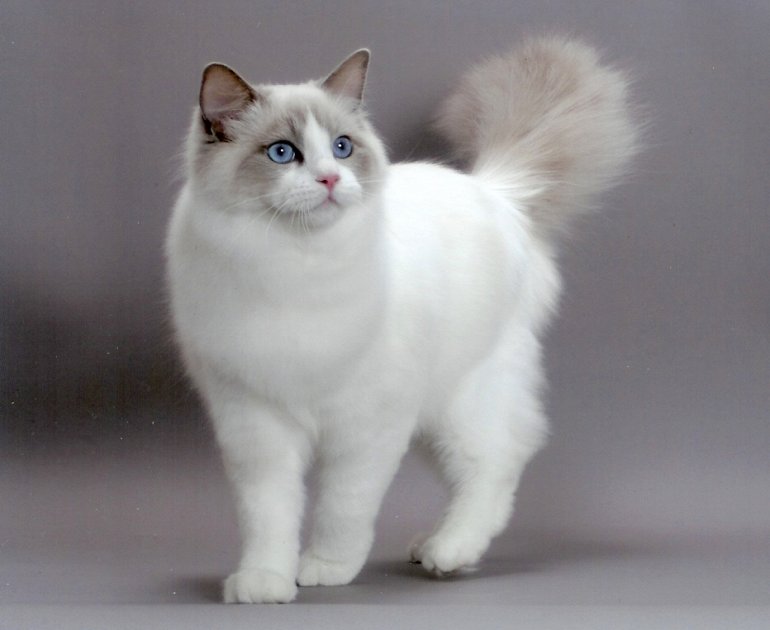 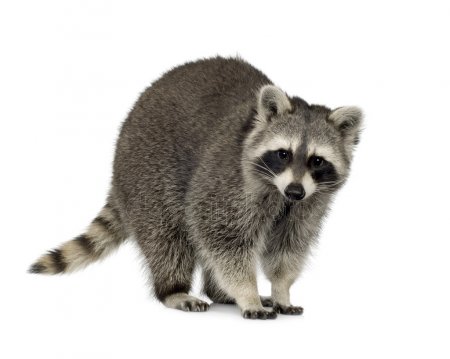 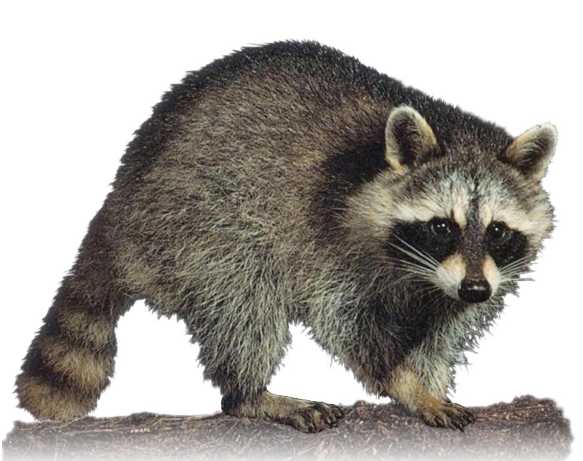 Енот
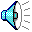 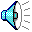 Тело зверей имеет разную форму и размер, но части тела у всех одинаковые.Их тело покрыто шерстью.
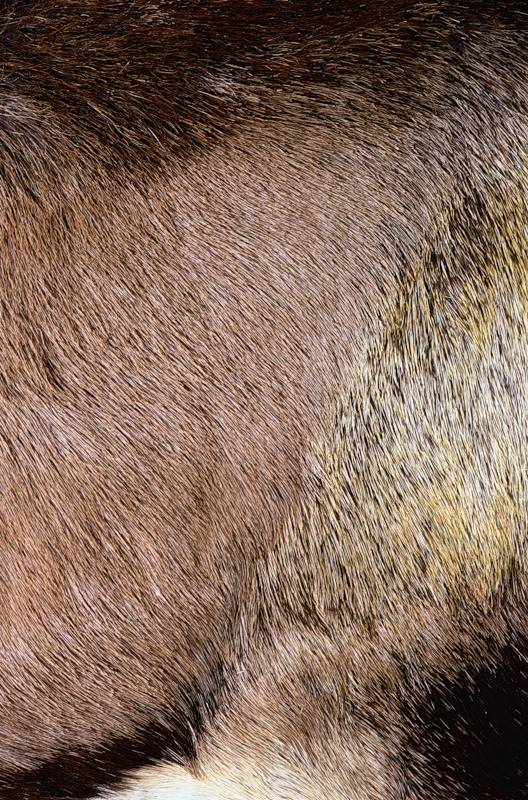 Звери выкармливают детенышей молоком
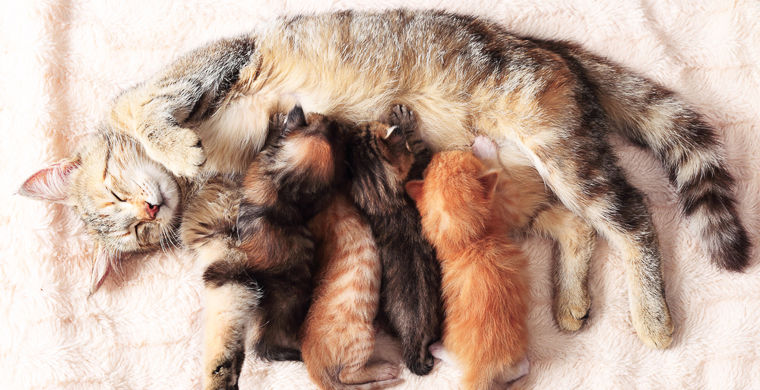 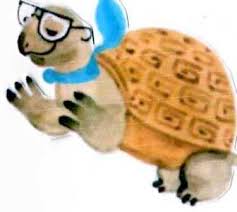 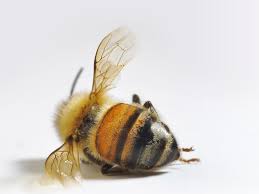 ЦЕНИТЬ И СОХРАНЯТЬ  ПРИРОДНОЕ  
РАЗНООБРАЗИЕ
Трав копытами касаясь,Ходит по лесу красавец,Ходит смело и легко,Рога раскинув широко.
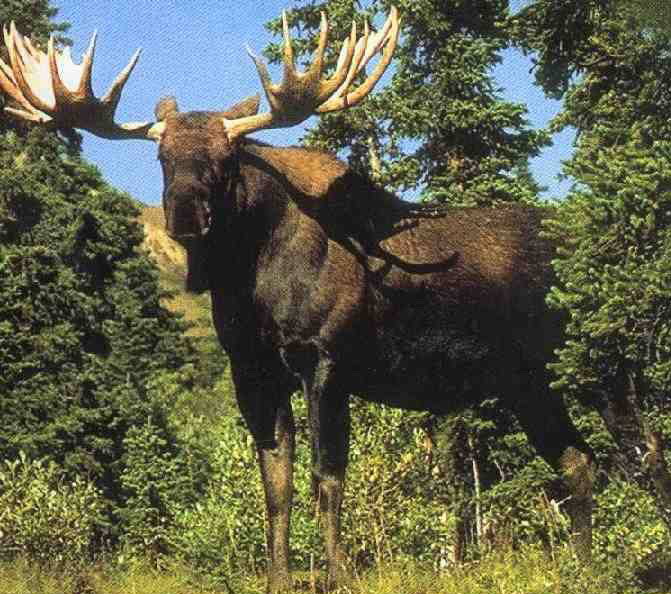 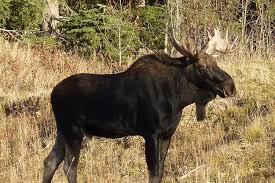 Лось
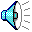 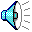 Летом ходит без дорогиВозле сосен и берёз,А зимой он спит в берлоге,От мороза прячет нос.
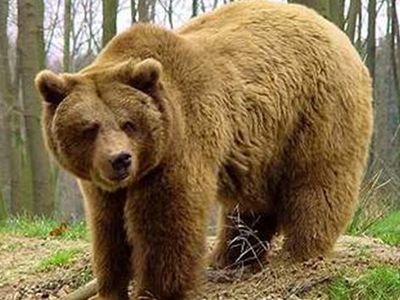 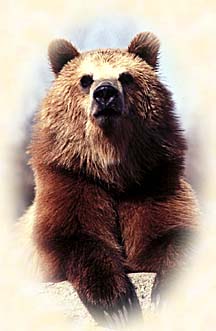 Бурый
Медведь
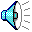 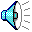 Кто зимой белый, а летом серый?
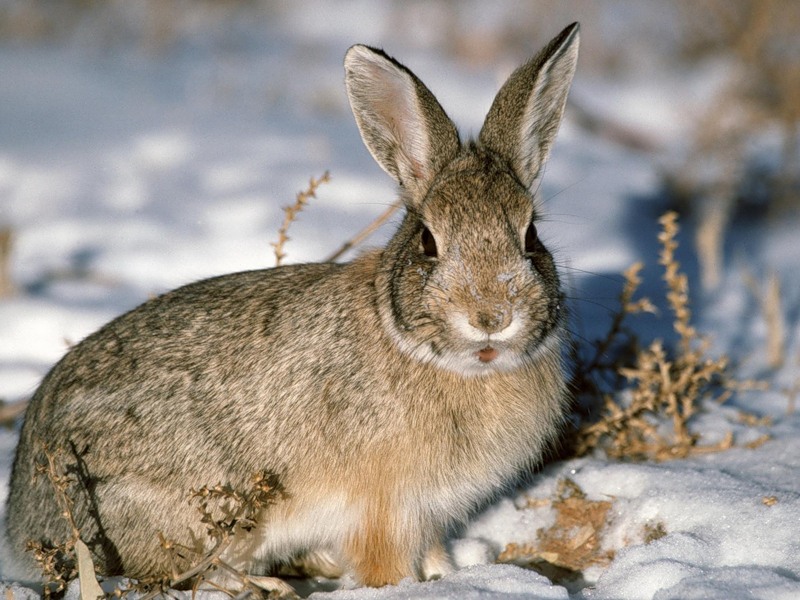 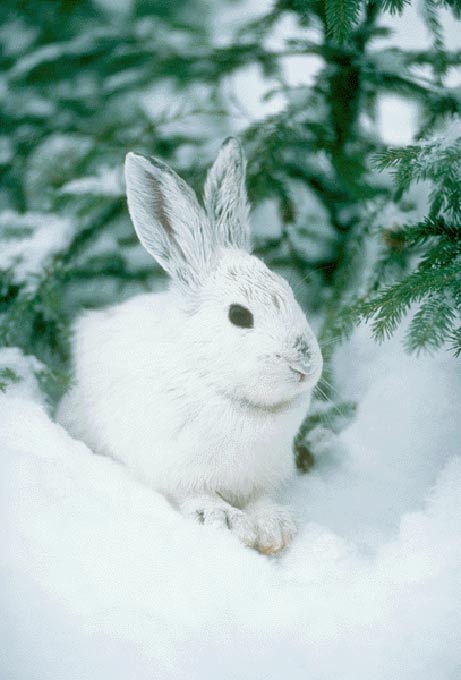 Зверька узнаем мы с тобойПо двум таким приметам:Он в шубе серенькой зимой,А в рыжей шубке – летом.
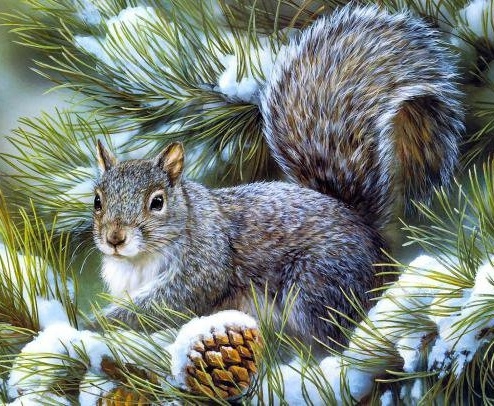 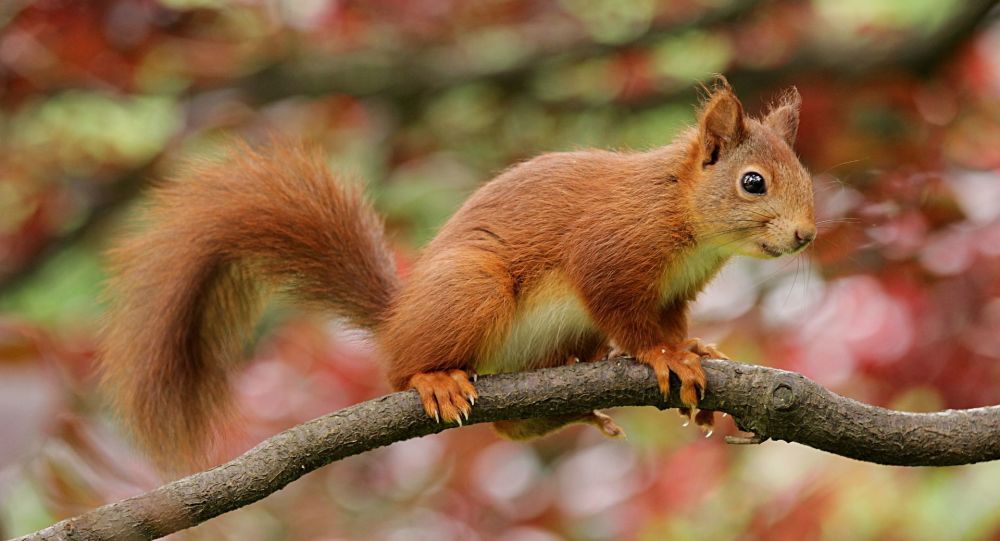 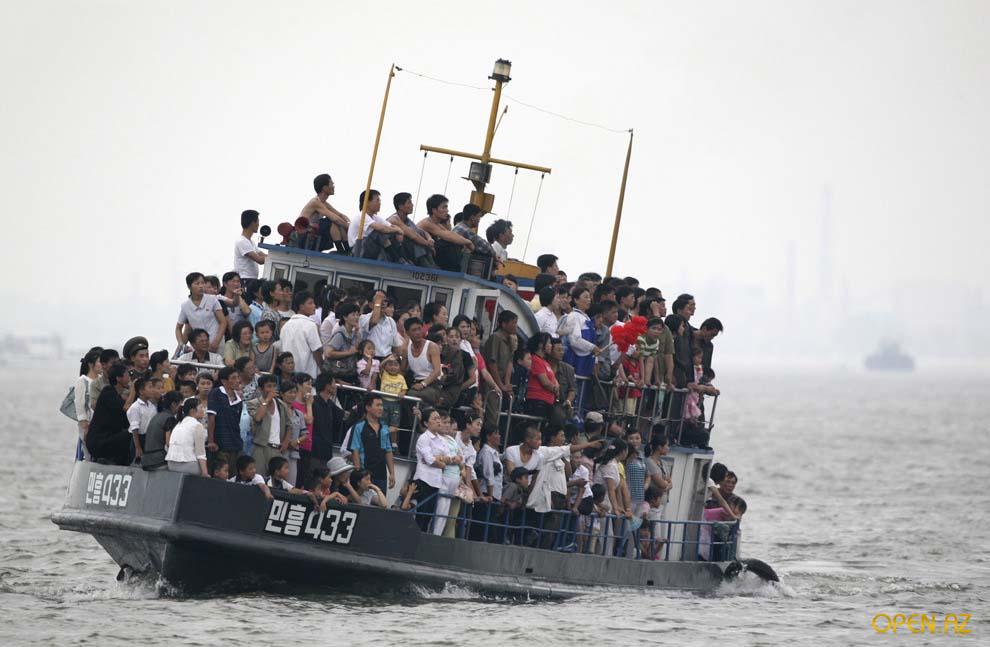 НЕ РАСКАЧИВАТЬ ЛОДКУ КОНФЛИКТАМИ 

МЕЖДУ ЕЕ ПАССАЖИРАМИ.